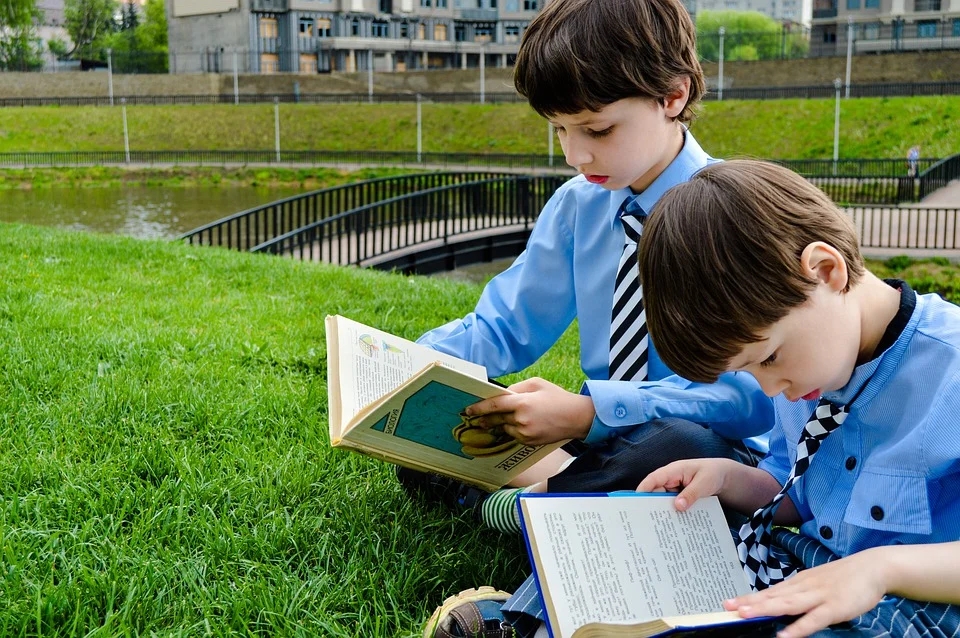 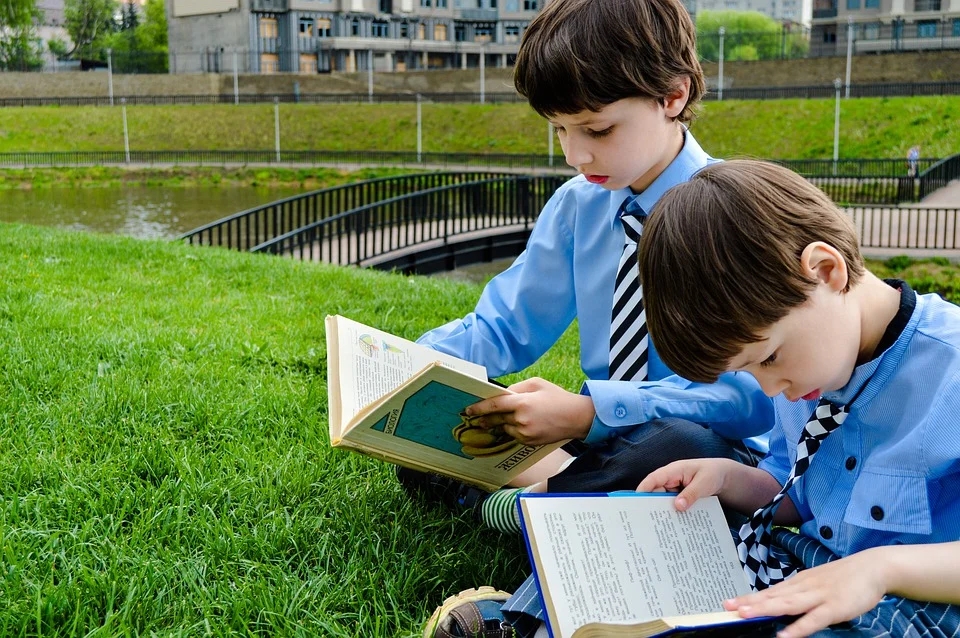 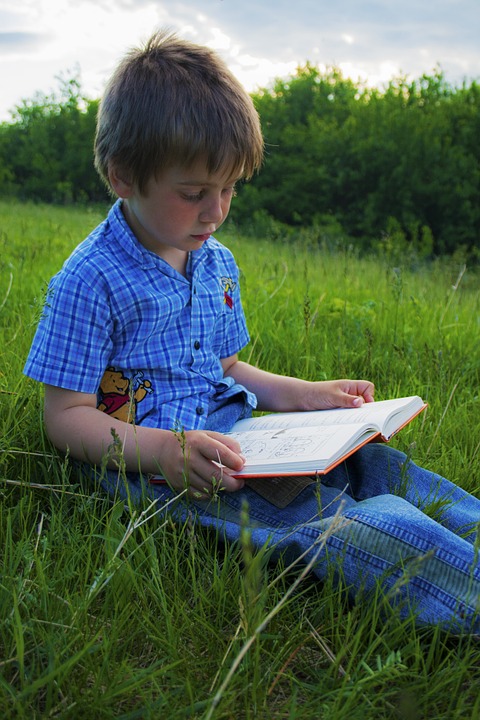 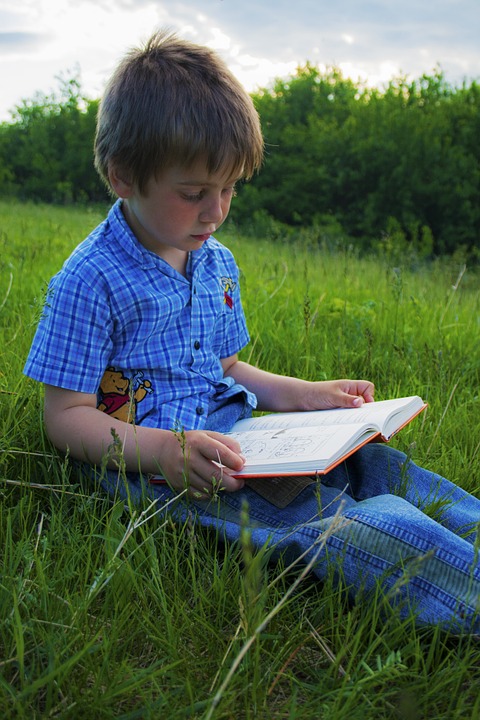 人教版小学数学六年级上册
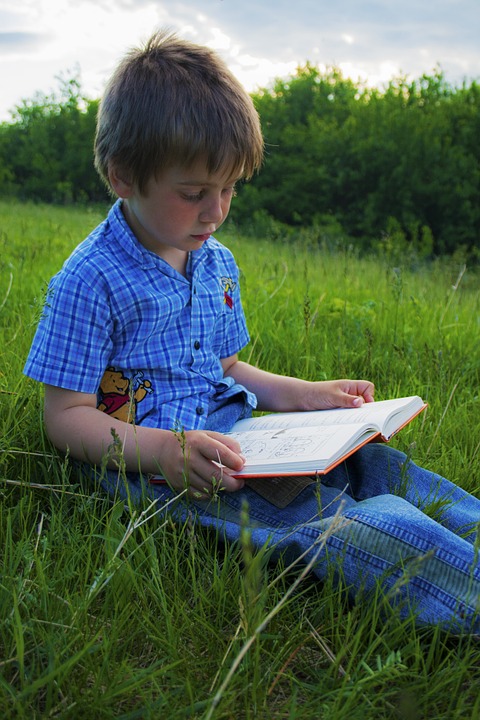 3.2分数除以整数
MENTAL HEALTH COUNSELING PPT
第三单元  分数除法
讲解人：xippt  时间：2020.6.1
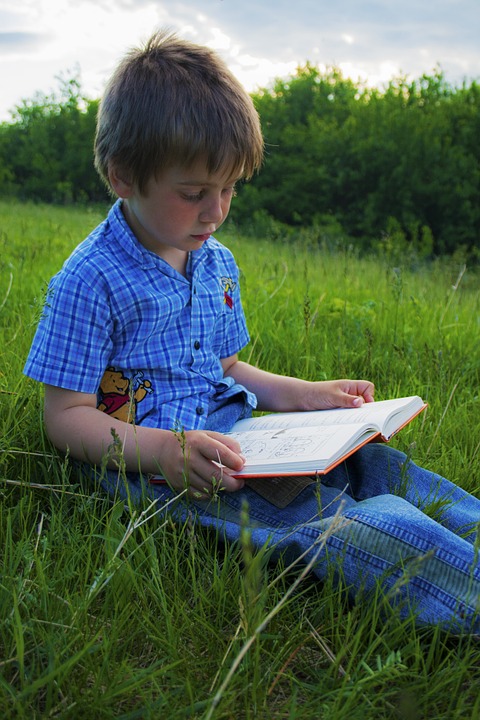 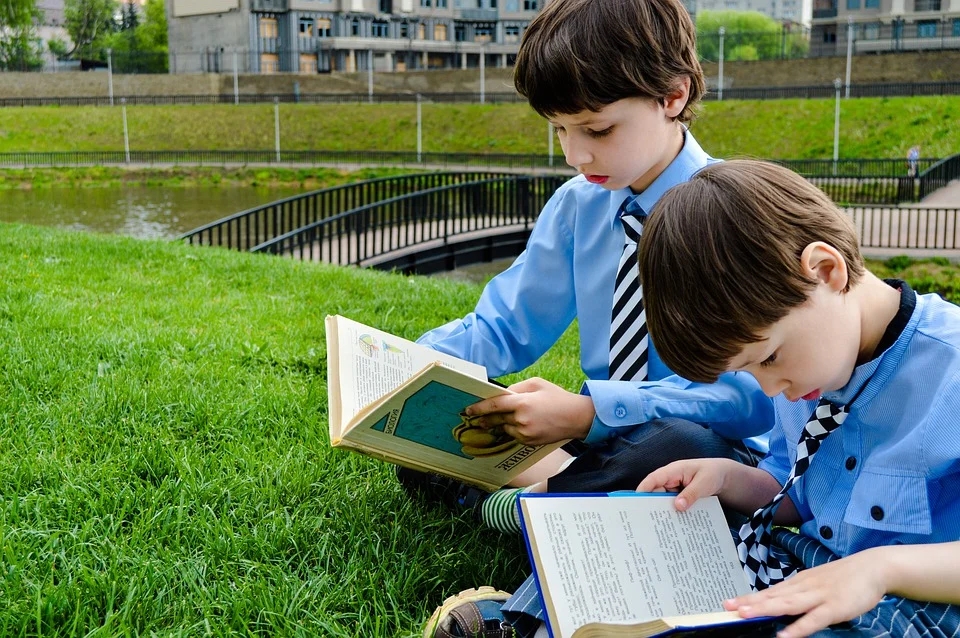 一、复习导入
1、复习倒数
2、复习分数乘法
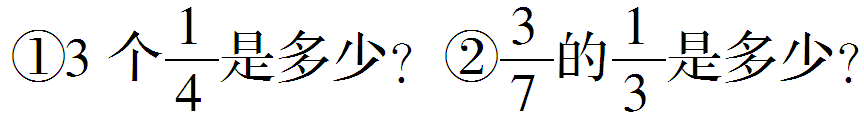 二、自主学习 探索新知
把一张纸的     平均分成2份，每份是这张纸的几分之几？
你能用阴影表示出这张纸的        吗？
二、自主学习 探索新知
把一张纸的     平均分成2份，每份是这张纸的几分之几？
你能列出算式吗？
折一折，涂一涂，通过操作表示出               。
二、自主学习 探索新知
方法一
把    平均分成2份，就是把4个   平均分成2份，每份是2
个      ，就是      。
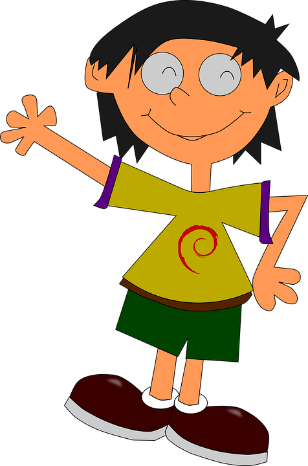 把    平均分成2份，每份就是     的     ，也就是           。
二、自主学习 探索新知
方法二
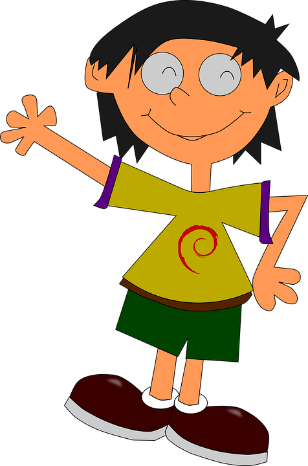 二、自主学习 探索新知
思考：把这张纸的         平均分成3份，每份是这张纸的多少？
算法一
算法二
二、自主学习 探索新知
算法一
算法二
比较两种解法，你有什么想法？
分数除以整数(0除外)等于分数乘这个整数的倒数。
三、巩固提高
1、计算下面各题。
3
1
9
3
10
10
3
3
1
8
2
16
三、巩固提高
2、填一填。
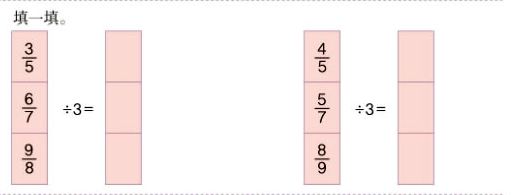 四、课堂小结
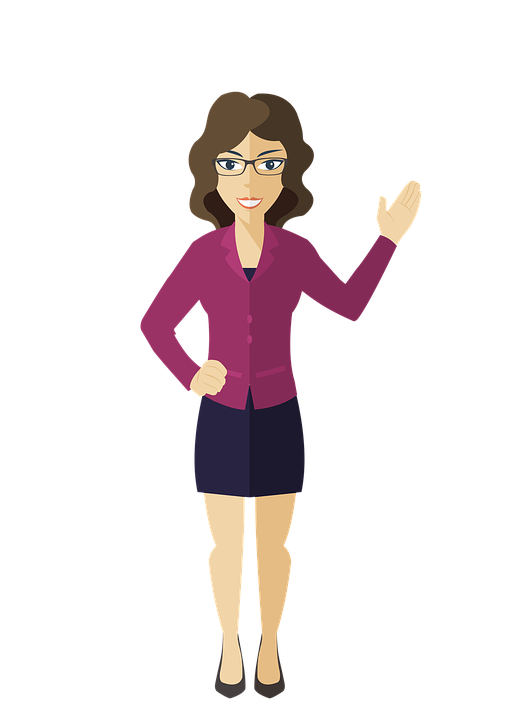 这节课你有哪些收获？
版权声明
感谢您下载xippt平台上提供的PPT作品，为了您和xippt以及原创作者的利益，请勿复制、传播、销售，否则将承担法律责任！xippt将对作品进行维权，按照传播下载次数进行十倍的索取赔偿！
  1. 在xippt出售的PPT模板是免版税类(RF:
Royalty-Free)正版受《中国人民共和国著作法》和《世界版权公约》的保护，作品的所有权、版权和著作权归xippt所有,您下载的是PPT模板素材的使用权。
  2. 不得将xippt的PPT模板、PPT素材，本身用于再出售,或者出租、出借、转让、分销、发布或者作为礼物供他人使用，不得转授权、出卖、转让本协议或者本协议中的权利。
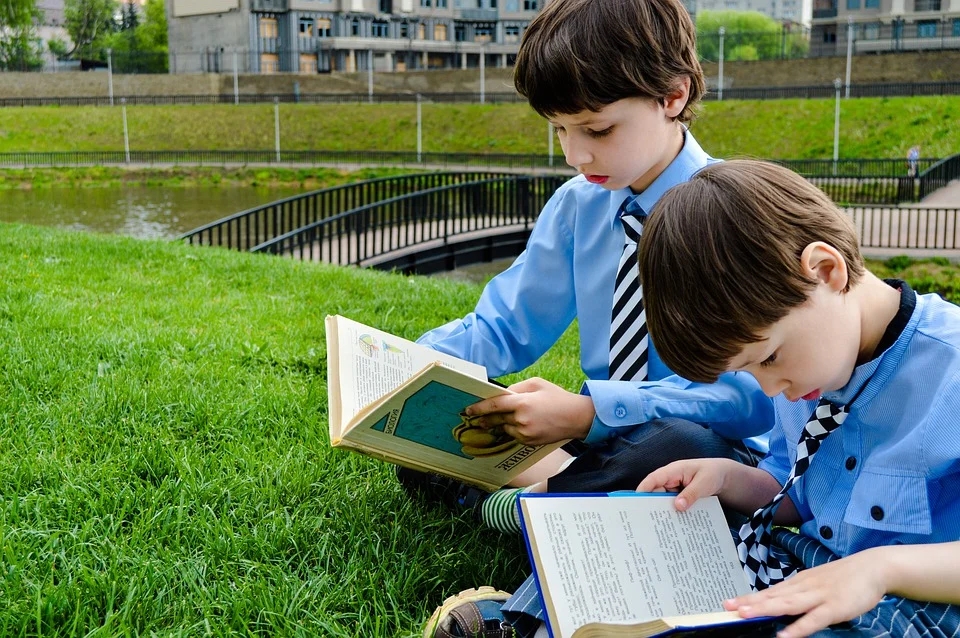 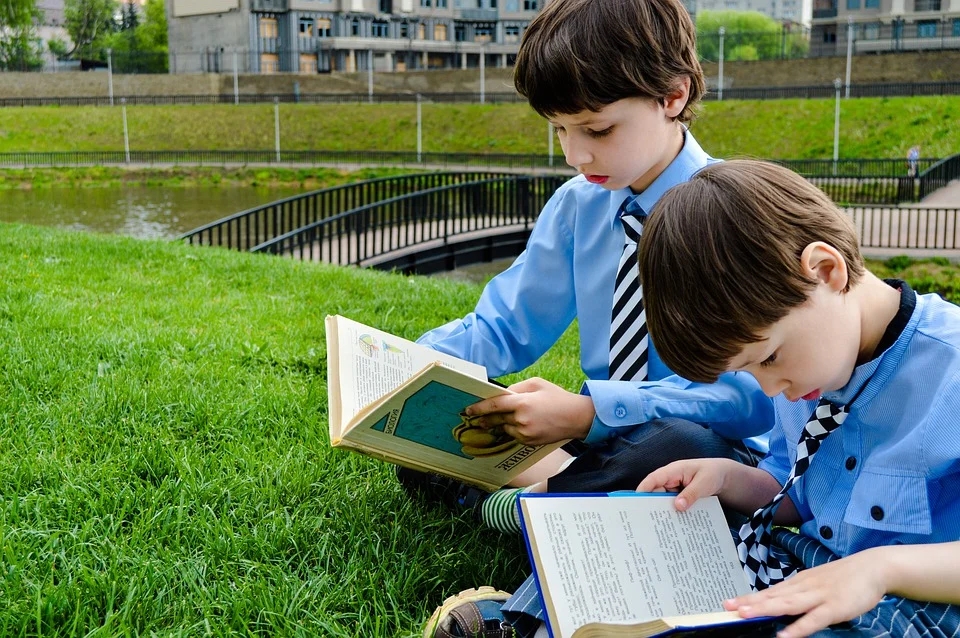 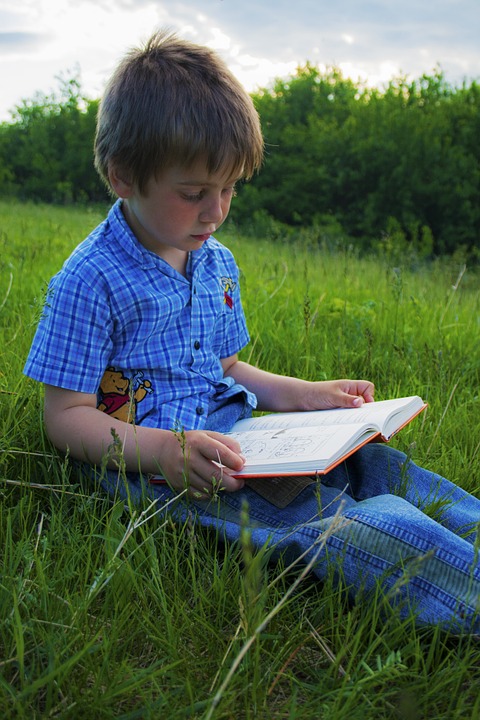 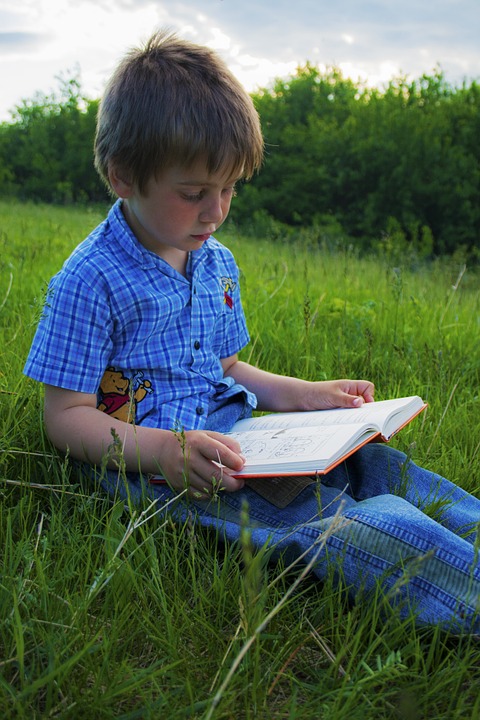 人教版小学数学六年级上册
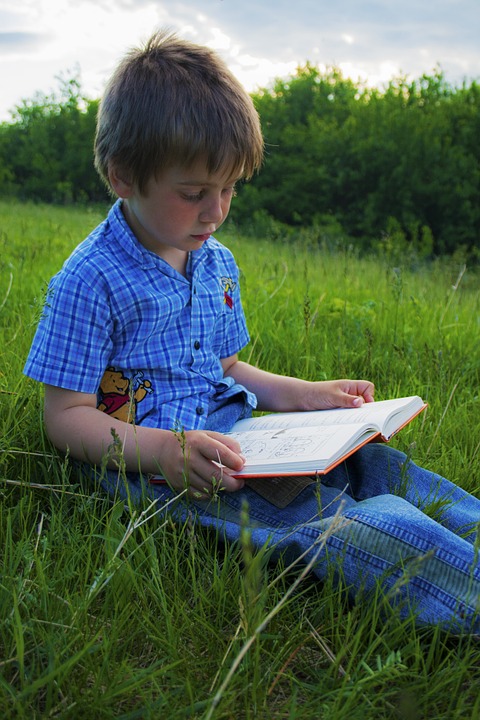 感谢你的聆听
MENTAL HEALTH COUNSELING PPT
第三单元  分数除法
讲解人：xippt  时间：2020.6.1
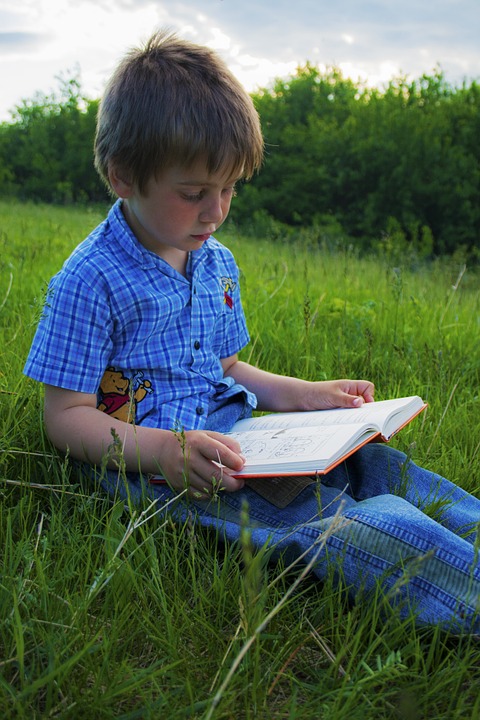 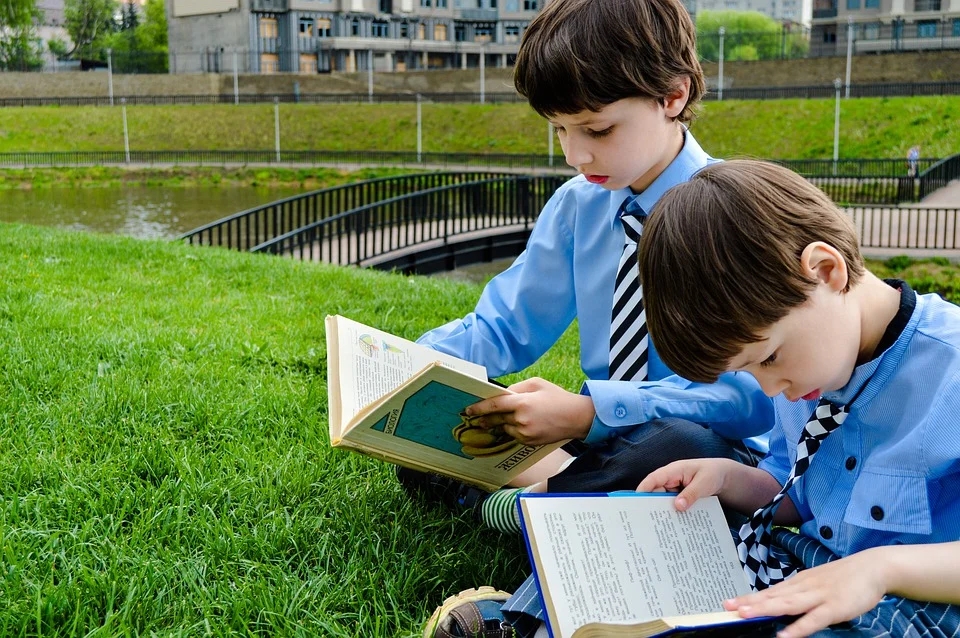